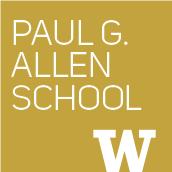 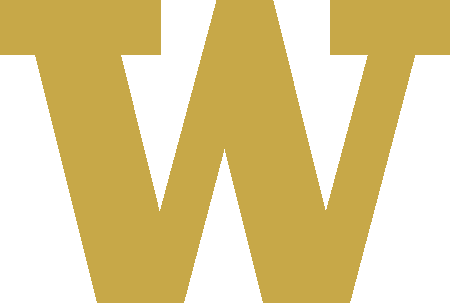 CSE 341Section 7
Eric Mullen
Spring 2017
Adapted from slides by Nicholas Shahan, Dan Grossman, and Tam Dang
Outline
Interpreting LBI (Language Being Implemented)
Assume Correct Syntax
Check for Correct Semantics
Evaluating the AST
LBI “Macros”
Eval, Quote, and Quasiquote
Variable Number of Arguments
Apply
Building an LBI Interpreter
We are skipping the parsing phase ← Do Not Implement
Interpreter written in Racket
- Racket is the “metalanguage”
LBI code represented as an AST
AST nodes represented as Racket structs
Allows us to skip the parsing phase
Can assume AST has valid syntax
Can NOT assume AST has valid semantics
(struct int (num) #:transparent)
(struct add (e1 e2) #:transparent)
(struct ifnz (e1 e2 e3) #:transparent)
(int 34)
(add (int 34) (int 30))
(ifnz (add (int 5) (int 7)) (int 12) (int 1))
Correct Syntax Examples
Using these Racket structs…
…we can interpret these LBI programs:
(struct int (num) #:transparent)
(struct add (e1 e2) #:transparent)
(struct ifnz (e1 e2 e3) #:transparent)
(int “dan then dog”)
(int (ifnz (int 0) (int 5) (int 7)))
(add (int 8) #t)
(add 5 4)
Incorrect Syntax Examples
While using these Racket structs…
…we can assume we won’t see LBI programs like:
Illegal input ASTs may crash the interpreter - this is OK
(struct int (num) #:transparent)
(struct add (e1 e2) #:transparent)
(struct ifnz (e1 e2 e3) #:transparent)
(int “dan then dog”)
(int (ifnz (int 0) (int 5) (int 7)))
(add (int 8) #t)
(add 5 4)
Racket vs. LBI
Structs in Racket, when defined to take an argument,  can take any Racket value:
But in LBI, we restrict int to take only an integer value, add to take two LBI expressions, and so on…
Illegal input ASTs may crash the interpreter - this is OK
(struct int (num) #:transparent)
(struct add (e1 e2) #:transparent)
(struct ifnz (e1 e2 e3) #:transparent)
(int “dan then dog”)
(int (ifnz (int 0) (int 5) (int 7)))
(add (int 8) #t)
(add 5 4)
Racket vs. LBI
Structs in Racket, when defined to take an argument,  can take any Racket value:
So this is valid Racket syntax, but invalid LBI syntax:
Illegal input ASTs may crash the interpreter - this is OK
(int 7) ; evaluates to (int 7)
(add (int 3) (int 4)) ; evaluates to (int 7)
Evaluating the AST
eval-exp should return a LBI value
LBI values all evaluate to themselves
Otherwise, we haven’t interpreted far enough
Check for Correct Semantics
What if the program is a legal AST, but evaluation of it tries to use the wrong kind of value?

For example, “add an integer and a function”
You should detect this and give an error message that is not in terms of the interpreter implementation
We need to check that the type of a recursive result is what we expect
No need to check if any type is acceptable
Macros Review
Extend language syntax (allow new constructs)
Written in terms of existing syntax
Expanded before language is actually interpreted or compiled
LBI “Macros”
Interpreting LBI using Racket as the metalanguage
LBI is made up of Racket structs
In Racket, these are just data types
Why not write a Racket function that returns LBI ASTs?
(++ (int 7))
(add (int 1) (int 7))
(define (++ exp) (add (int 1) exp))
LBI “Macros”
If our LBI Macro is a Racket function
Then the LBI code
Expands to
quote
Syntactically, Racket statements can be thought of as lists of tokens
(+ 3 4) is a “plus sign”, a “3”, and a “4”
quote-ing a parenthesized expression produces a list of tokens
(+ 3 4) ; 7
(quote (+ 3 4)) ; '(+ 3 4)
(quote (+ 3 #t)) ; '(+ 3 #t)
(+ 3 #t) ; Error
quote Examples
You may also see the single quote ‘ character used as syntactic sugar
quasiquote
Inserts evaluated tokens into a quote
Convenient for generating dynamic token lists
Use unquote to escape a quasiquote back to evaluated Racket code
A quasiquote and quote are equivalent unless we use an unquote operation
(quasiquote (+ 3 (unquote(+ 2 2)))) ; '(+ 3 4)
(quasiquote 
  (string-append 
    "I love CSE" 
    (number->string 
      (unquote (+ 3 338))))) 
; '(string-append "I love CSE" (number->string 341))
quasiquote Examples
You may also see the backtick ` character used as syntactic sugar for quasiquote 
The comma character , is used as syntactic sugar for unquote
Self Interpretation
Many languages provide an eval function or something similar
Performs interpretation or compilation at runtime
Needs full language implementation during runtime
It's useful, but there's usually a better way
Makes analysis, debugging difficult
eval
Racket's eval operates on lists of tokens
Like those generated from quote and quasiquote
Treat the input data as a program and evaluate it
(define quoted (quote (+ 3 4)))
(eval quoted) ; 7
(define bad-quoted (quote (+ 3 #t)))
(eval bad-quoted) ; Error
(define qquoted (quasiquote (+ 3 (unquote(+ 2 2)))))
(eval qquoted) ; 7
(define big-qquoted
  (quasiquote 
    (string-append 
      "I love CSE" 
      (number->string 
        (unquote (+ 3 338)))))) 
(eval big-qquoted) ; “I love CSE341”
eval examples
RackUnit
Unit testing is built into the standard library
http://docs.racket-lang.org/rackunit/
Built in test functions to make testing your code easier
Test for equality, check-eq?
Test for True, check-true 
Test for raised exception, check-exn 
and many more
(define fn-any 
  (lambda xs          ; any number of args
    (print xs)))
(define fn-1-or-more 
  (lambda (a . xs)    ; at least 1 arg
    (begin (print a) (print xs))))
(define fn-2-or-more 
  (lambda (a  b . xs) ; at least 2 args
     (begin (print a) (print a) (print xs))))
Variable Number of Arguments
Some functions (like +) can take a variable number of arguments
There is syntax that lets you define your own
(define fn-any 
  (lambda xs ; any number of args
    (print xs)))
(apply fn-any (list 1 2 3 4))

(apply + (list 1 2 3 4))   ; 10
(apply max (list 1 2 3 4)) ; 4
apply
Applies a list of values as the arguments to a function in order by position